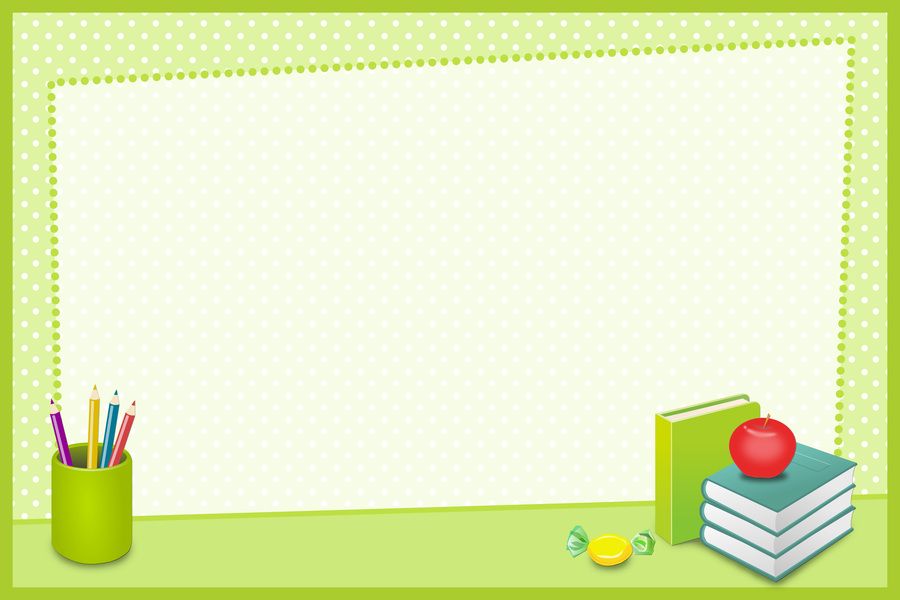 TIẾNG VIỆT ÔN TẬP (TIẾT 4)
LỚP 4A
HOẠT ĐỘNG 1
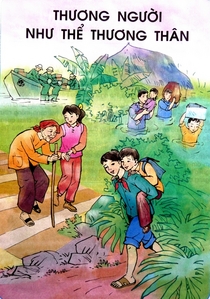 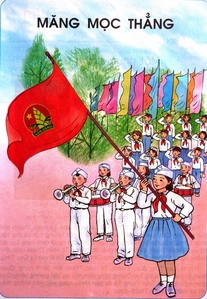 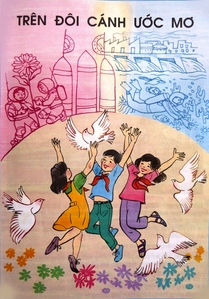 Trang 17
Trang 33
MRVT: Nhân hậu – đoàn kết
MRVT: Trung thực – tự trọng
Trang 48
Trang 62
MRVT: Ước mơ
Trang 87
Hiền lành
Tốt bụng
Nhân từ
Nhân hậu
Lương thiện
Trung hậu
Hiền hoà
Nhân ái
Phúc hậu
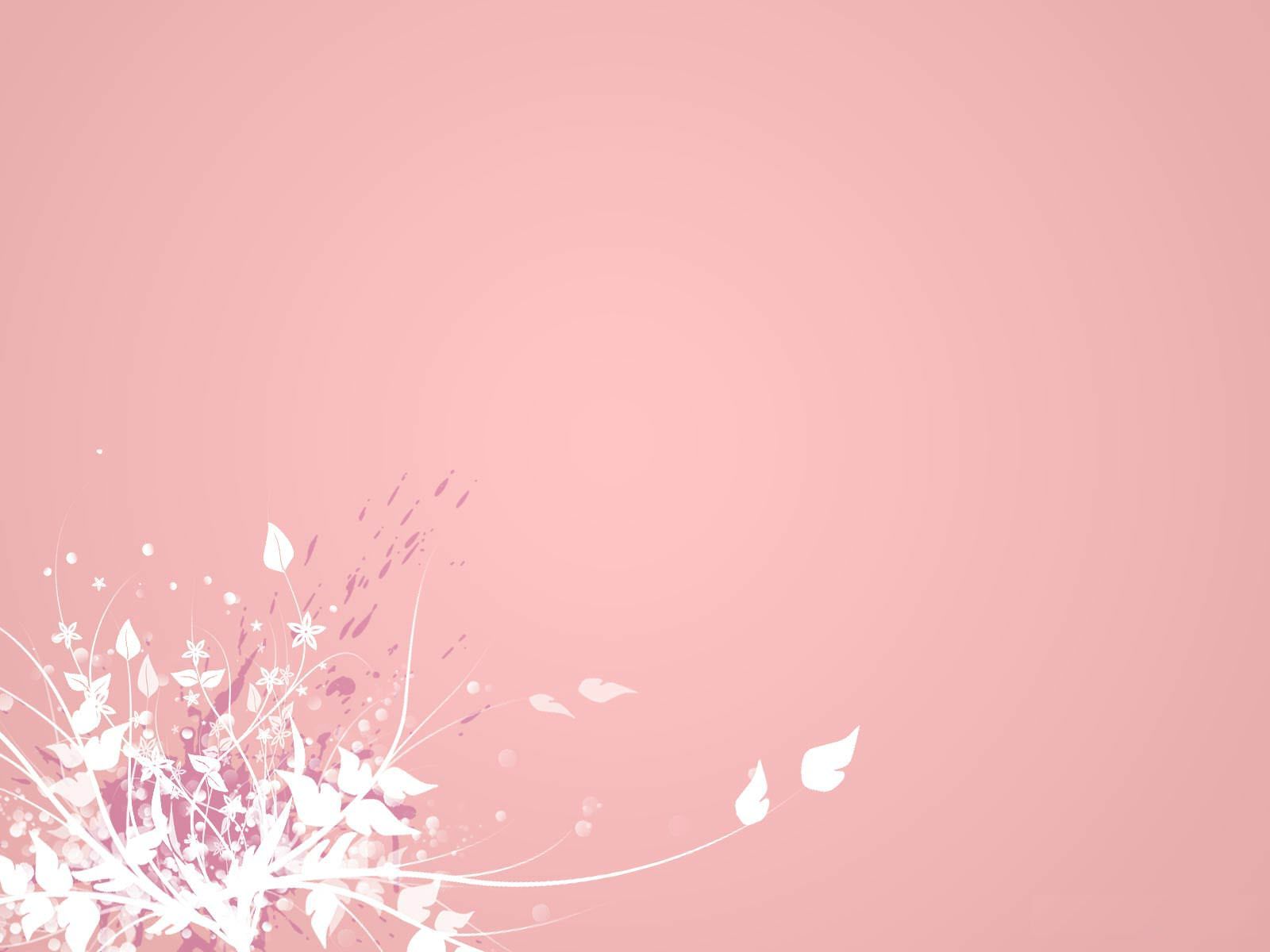 Đùm bọc
Che chở
Hoà thuận
Đoàn kết
Chung sức
Đỡ đần
Đồng lòng
Cưu mang
Bao bọc
Thật thà
Thành thật
Trung hậu
Trung thực
Ngay thẳng
Chính trực
Thẳng thắn
Trung thực
Trung
 kiên
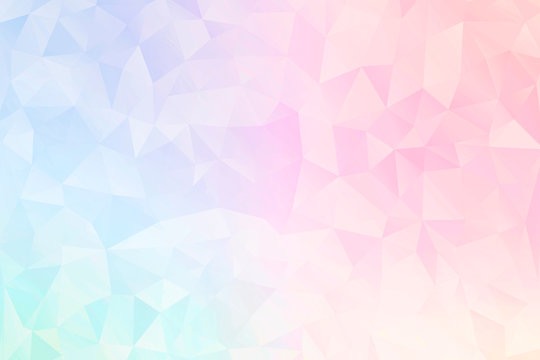 Tự tin
Hiên ngang
Phẩm giá
Tự trọng
Tự tôn
Tôn trọng
Tự hào
Tự ái
Nhân phẩm
Hoài bão
Mong 
ước
Lý tưởng
Ước mơ
Ao ước
Niềm tin
Mong muốn
Động lực
Sáng tạo
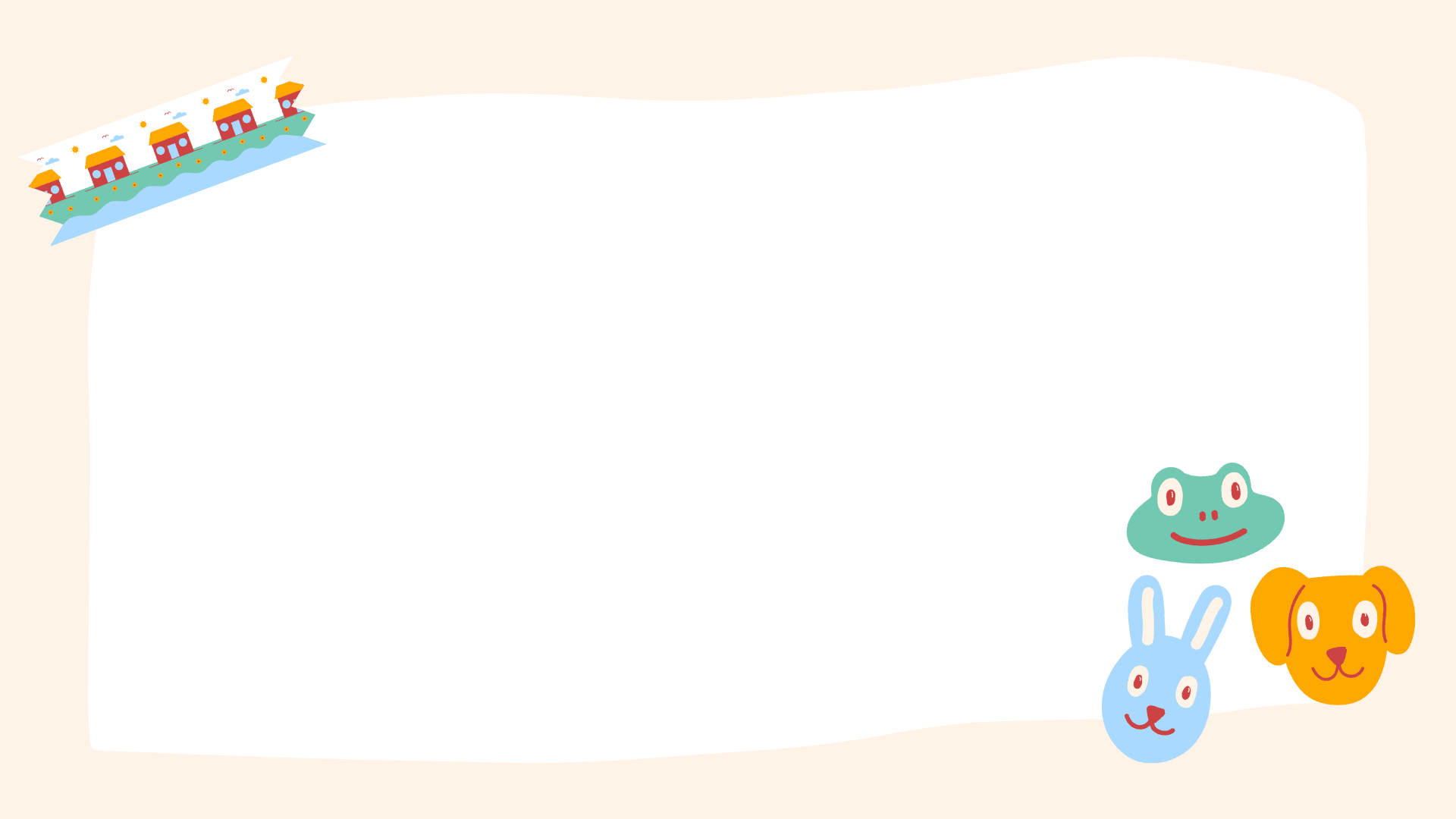 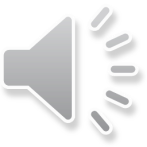 HOẠT ĐỘNG 2:
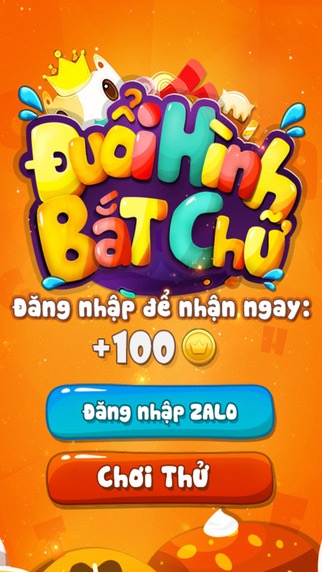 Tìm các thành ngữ, tục ngữ theo đúng chủ điểm và đặt câu.
Thương người như thể thương thân
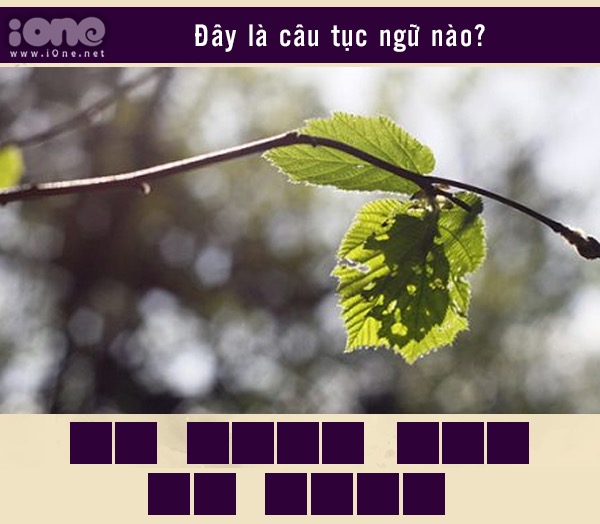 L
á
l
à
n
h
đ
ù
m
l
á
r
á
c
h
Thương người như thể thương thân
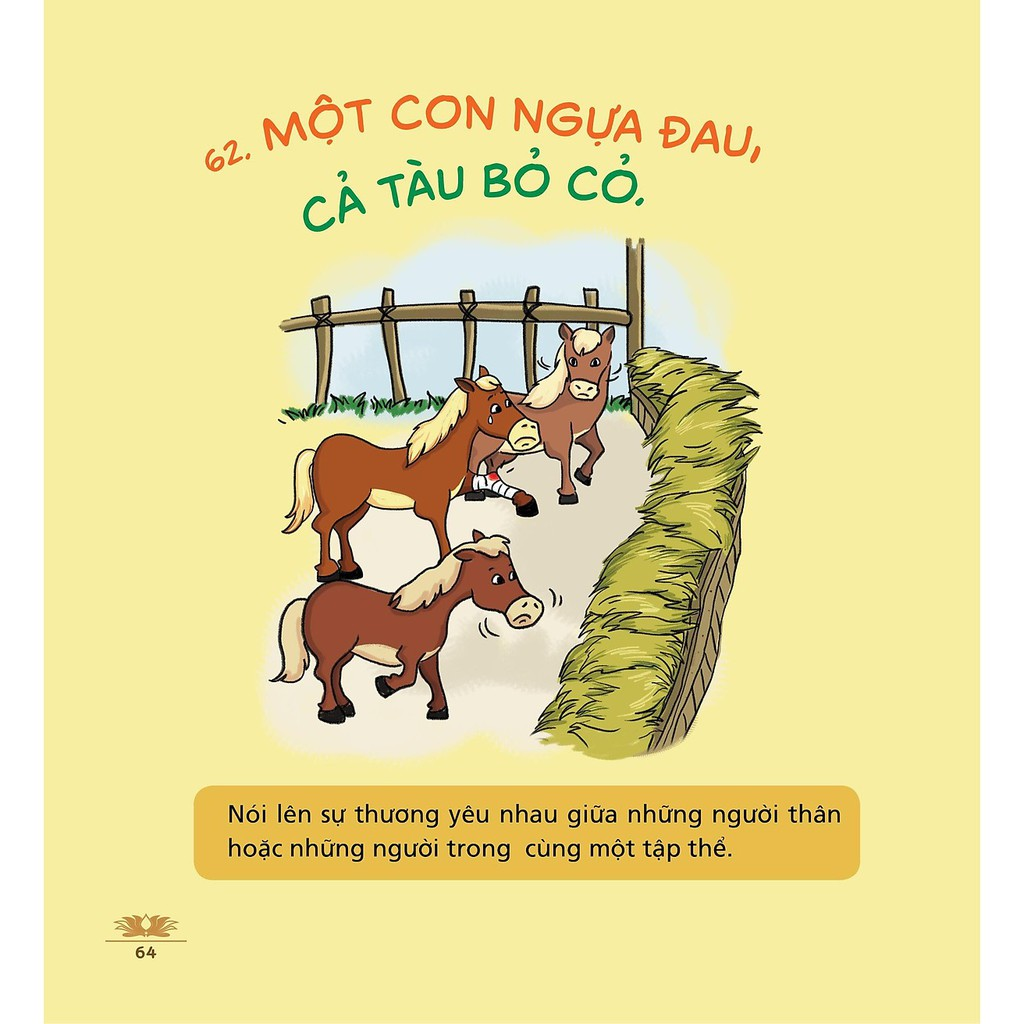 M ộ  t     c  o n     n g ự  a    đ a  u

    c  ả     t  à u     b ỏ    c  ỏ
Thương người như thể thương thân
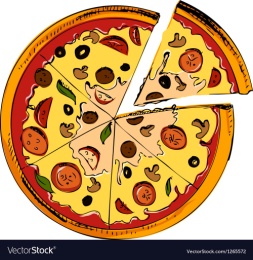 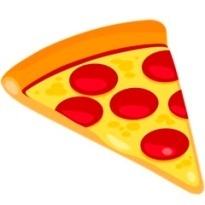 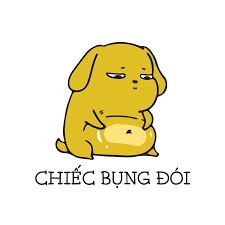 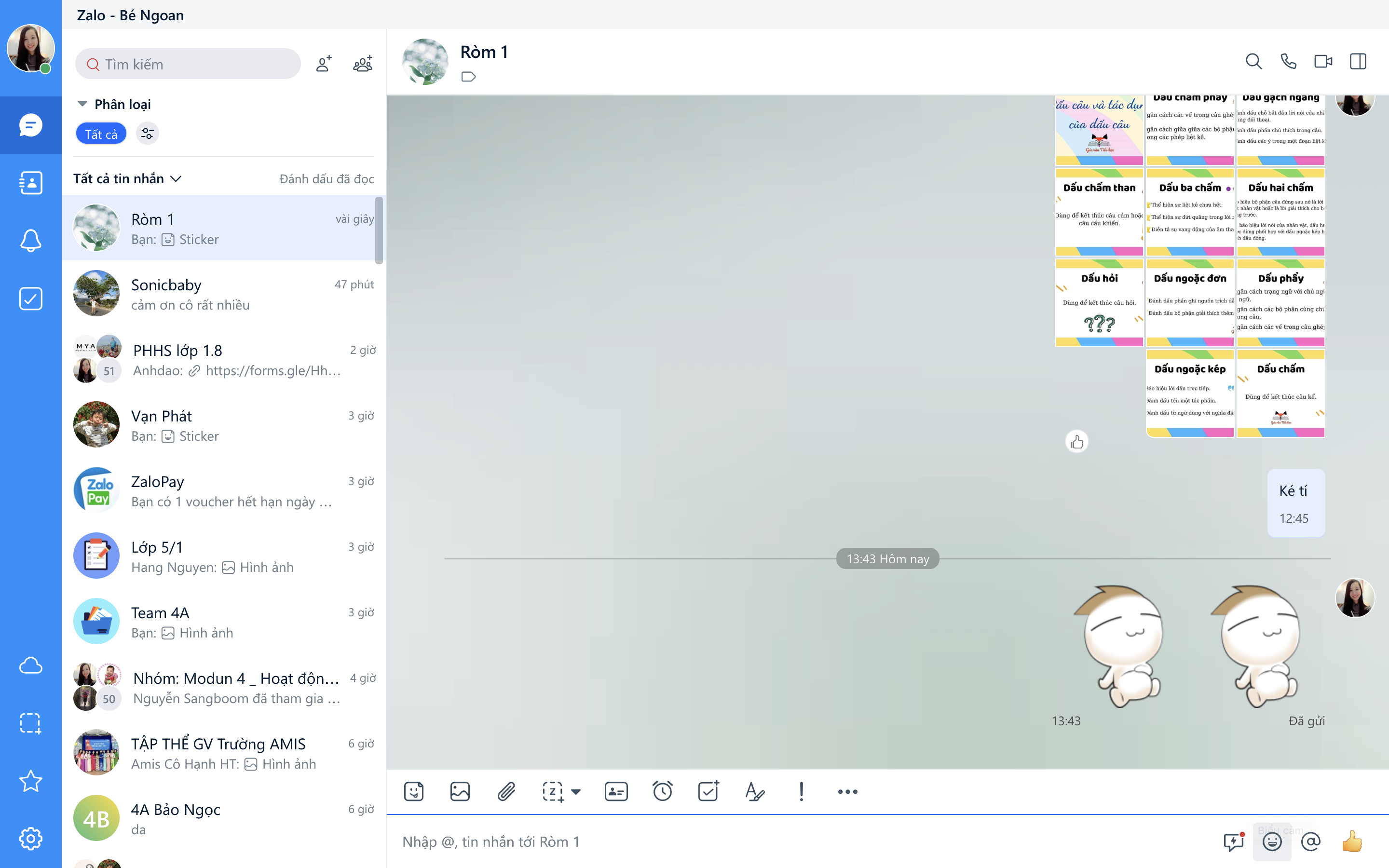 =
M  ộ  t      m  i   ế  n  g     k  h   i     đ  ó  i
b  ằ  n  g    m ộ   t     g  ó   i     k   h  i      n  o
Thương người như thể thương thân
Một giọt máu đào hơn ao nước lã
Bán bà con xa mua láng giềng gần
Máu chảy ruột mềm
Môi hở răng lạnh
Nhường cơm, sẻ áo
Măng mọc thẳng
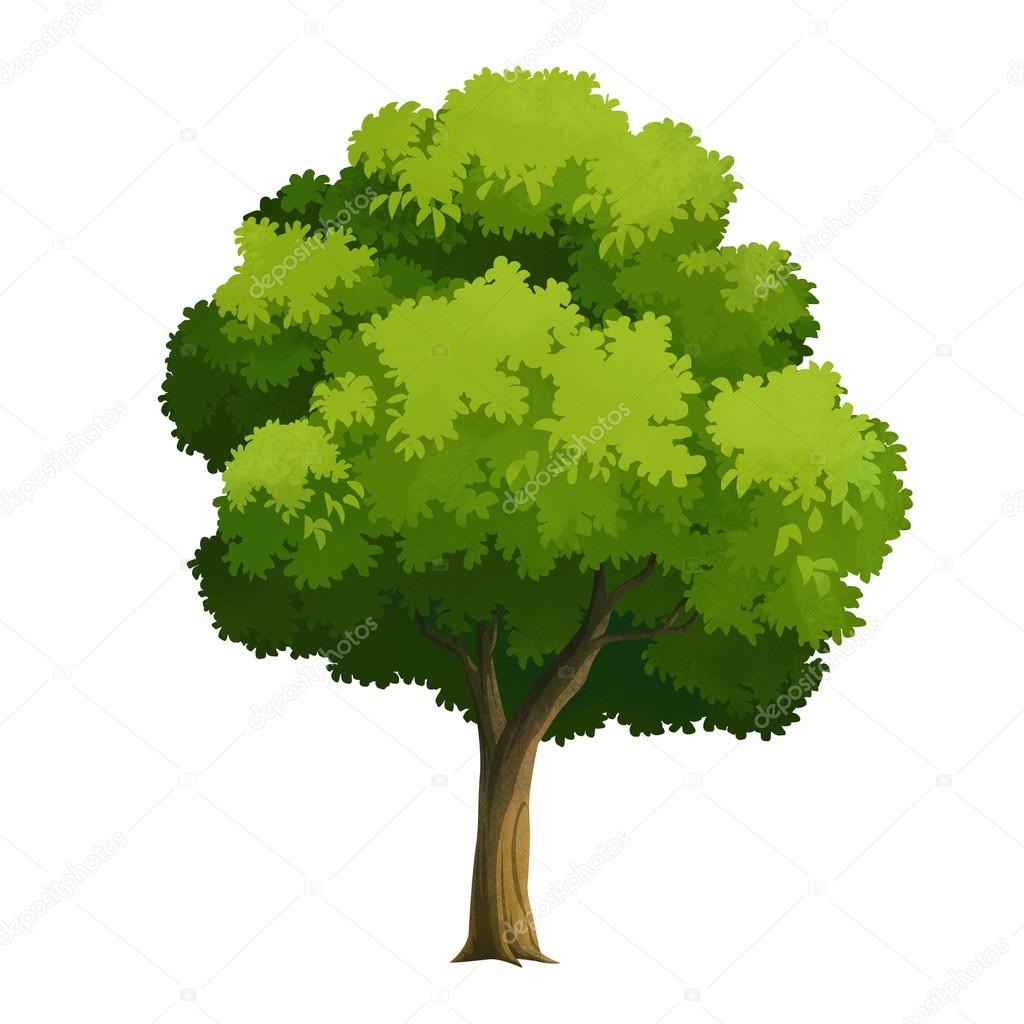 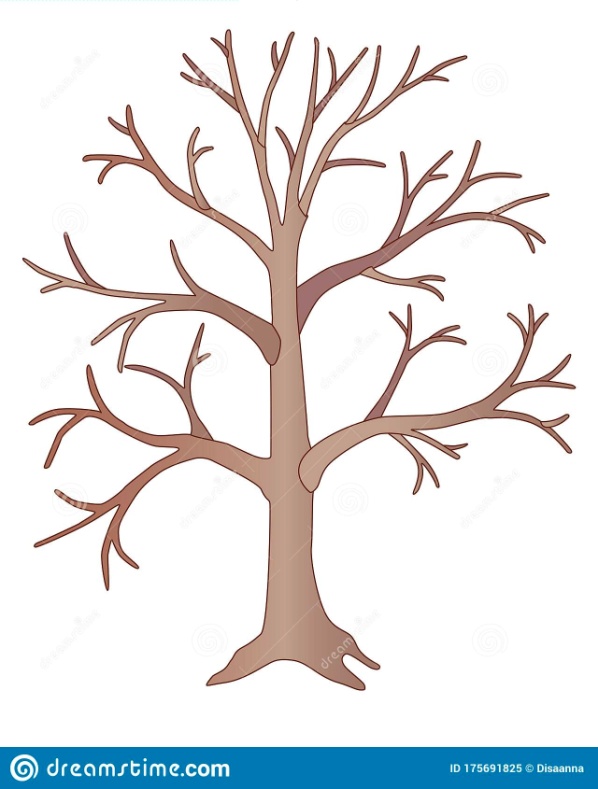 C  â y     n  g a  y    k  h ô  n g    s  ợ
c  h ế  t     đ ứ  n g
Măng mọc thẳng
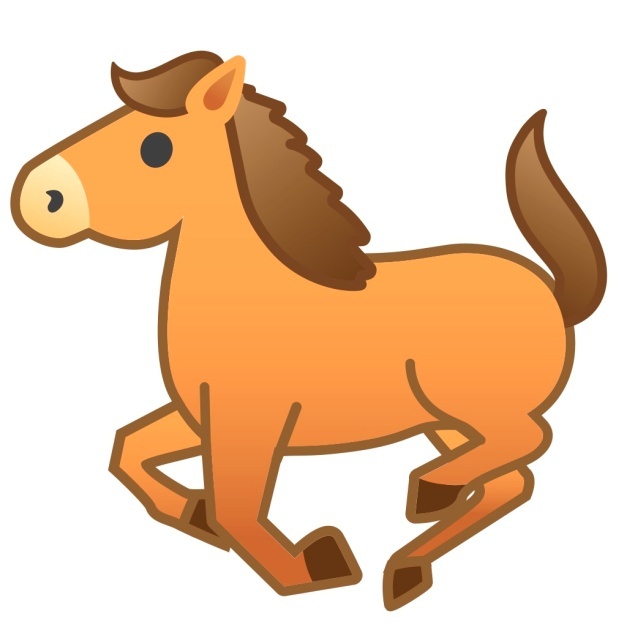 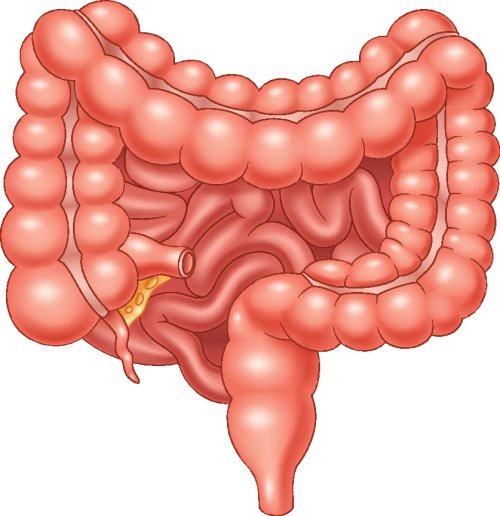 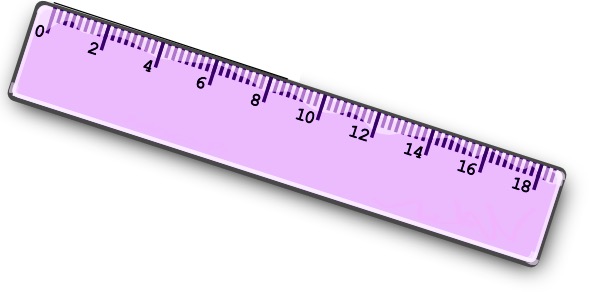 T  h ẳ n  g     n h  ư    r  u ộ  t     n  g ự a
Măng mọc thẳng
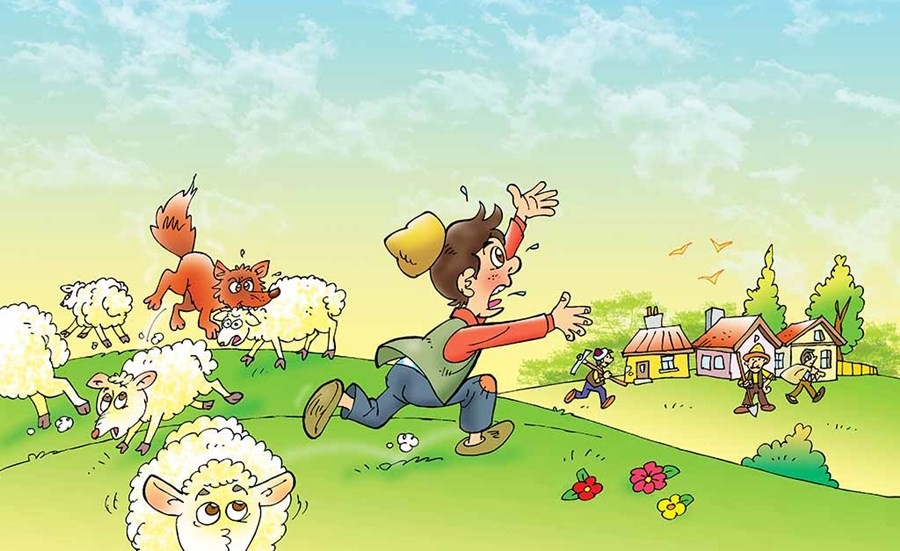 M ộ  t      l  ầ  n    b ấ  t      t  í   n
v  ạ n      l  ầ n     b ấ  t      t  i   n
Măng mọc thẳng
Thuốc đắng giã tật, sự thật mất lòng
Ăn ngay nói thẳng
Của ngang chẳng góp, lời tà chẳng thưa
Một lời nói ngay bằng ăn chảy cả tháng
Cây thẳng bóng ngay, cây cong bóng vẹo
Trên đôi cánh ước mơ
Không ai đánh thuế giấc mơ
Bạn không cần quá quan tâm về con đường phía trước, việc của bạn là bước đi
Mơ ước không mua được bằng tiền mà chỉ có thể mua bằng trí tuệ
Đã mang tiếng đứng trong đất trời. Phải có gì với núi sông
Người nghèo nhất trong xã hội không phải là người không có một xu dính túi, mà là người không có lấy một ước mơ
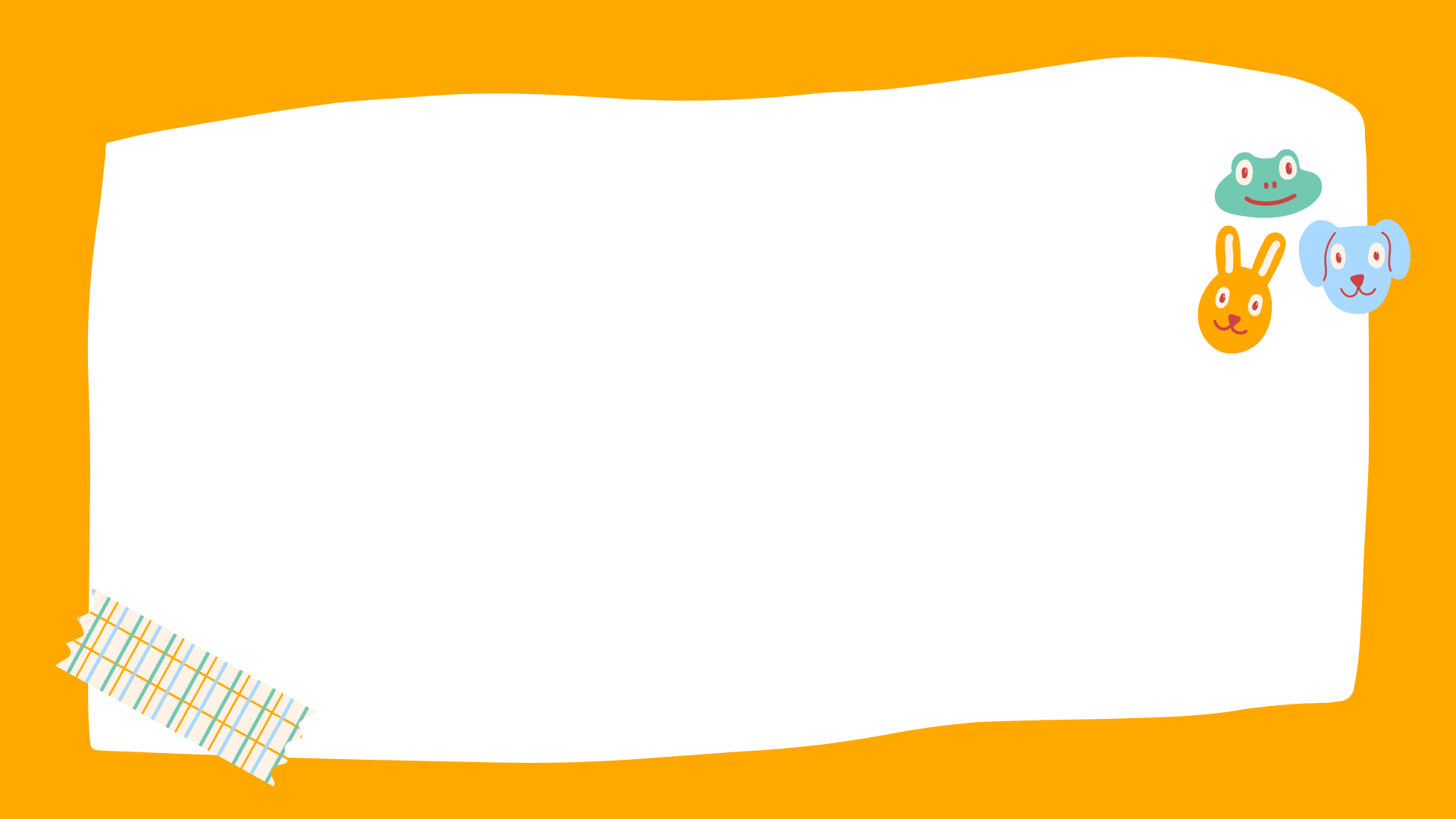 HOẠT ĐỘNG 3: Rung chuông vàng
Nêu tác dụng của dấu hai chấm, 
dấu ngoặc kép.
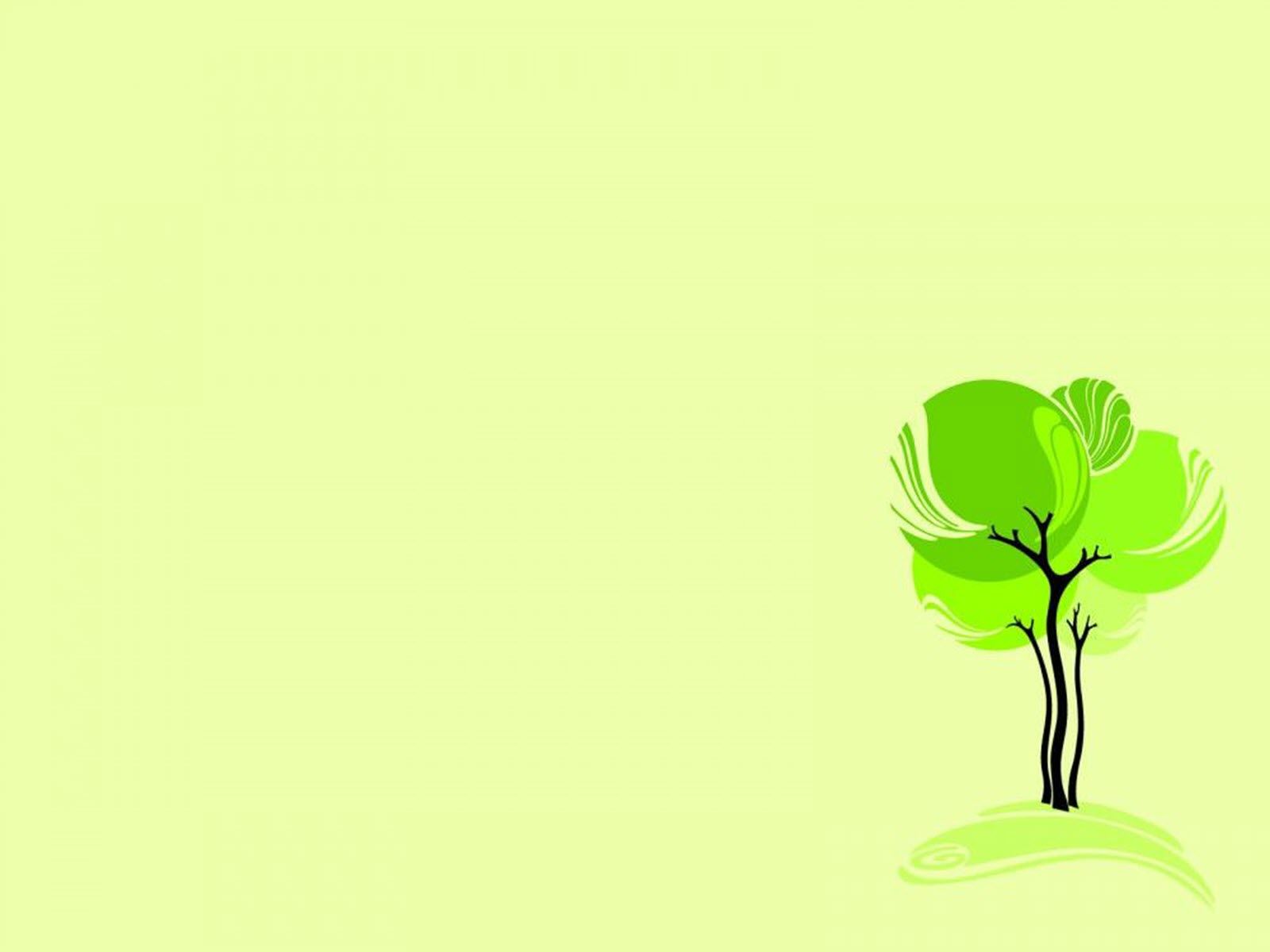 1. Cô giáo hỏi: “Sao trò không chịu làm bài?” Dấu hai chấm trong câu trên có tác dụng:

A. Giải thích cho bộ phận đứng trước.
B. Báo hiệu cho bộ phận đứng sau là lời nói nhân vật.
C. Dẫn lời nói gián tiếp nhân vật.
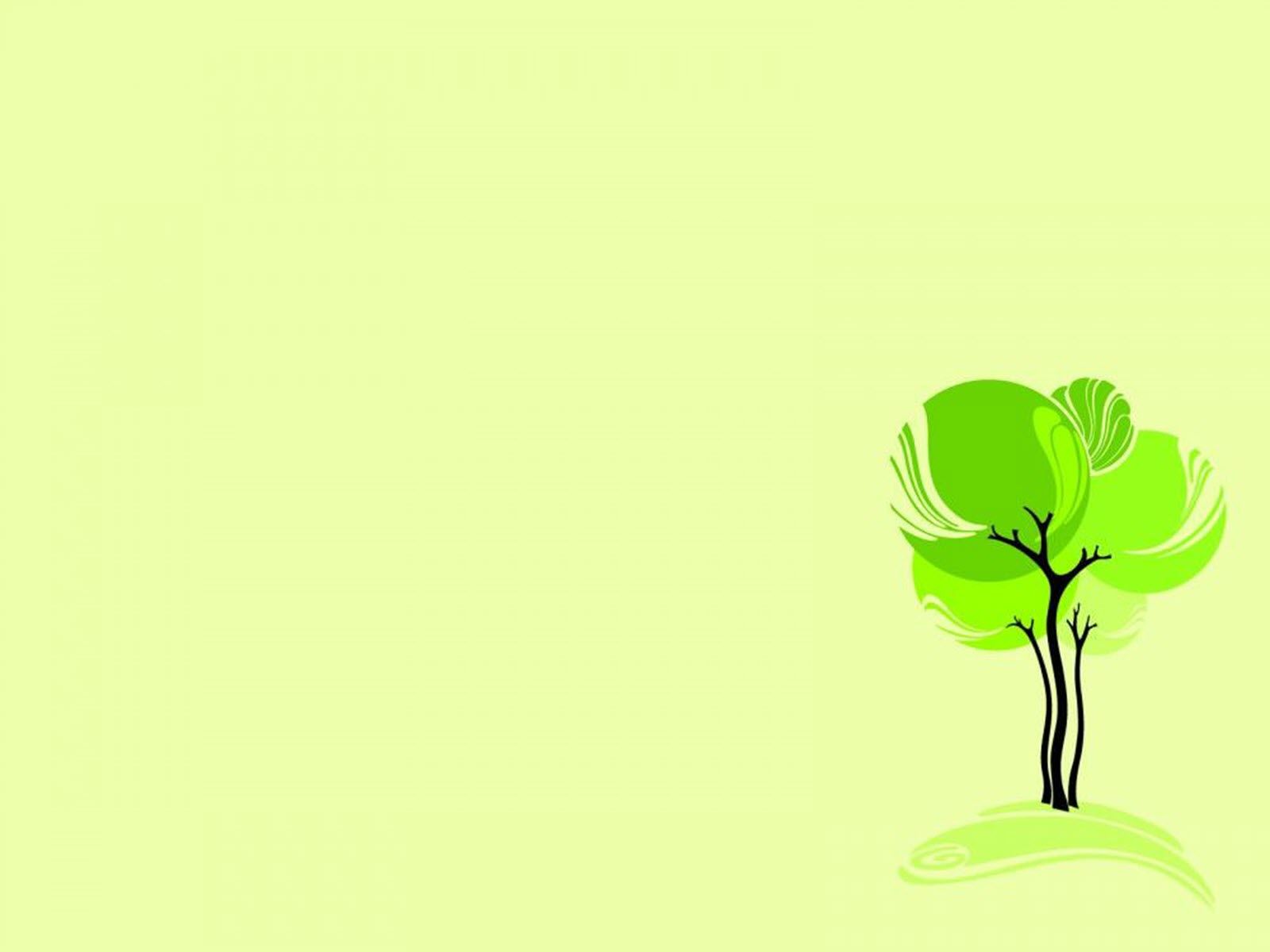 2. Tiếng còi của trọng tài vang lên: trận đấu bóng bắt đầu. Dấu hai chấm trong câu trên có tác dụng: 
A. Giải thích cho bộ phận đứng trước.
B. Dẫn lời nói gián tiếp nhân vật.
C. Báo hiệu cho bộ phận đứng sau là lời nói nhân vật.
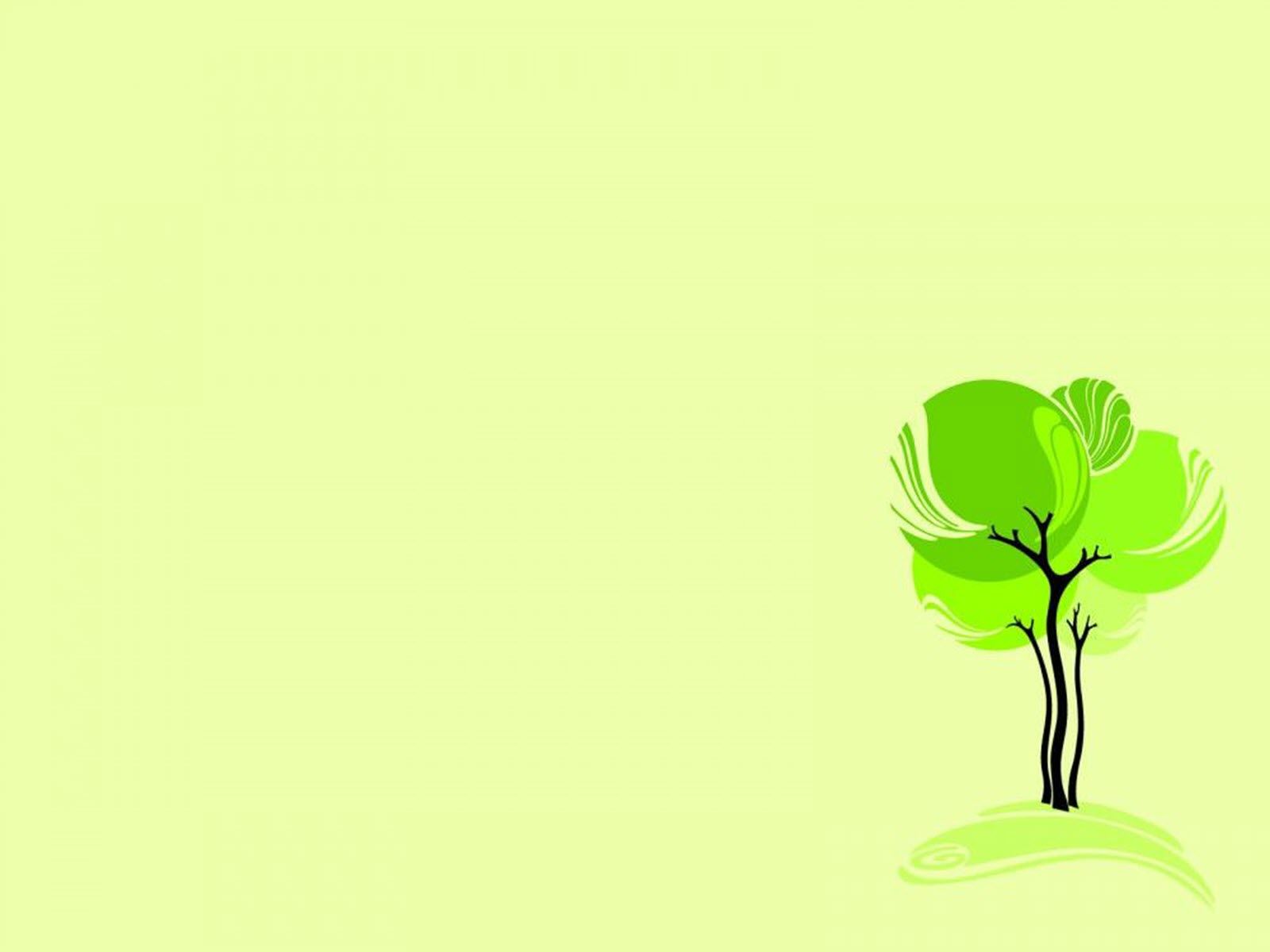 3. Chẳng mấy chốc, đàn kiến đã xây xong 
“lâu đài” của mình. Dấu ngoặc kép trong 
câu trên có tác dụng: 

A. Dẫn lời nói trực tiếp nhân vật.
B. Dẫn lời nói gián tiếp nhân vật.
C. Đánh dấu từ được dùng với ý nghĩa 
đặc biệt.
.
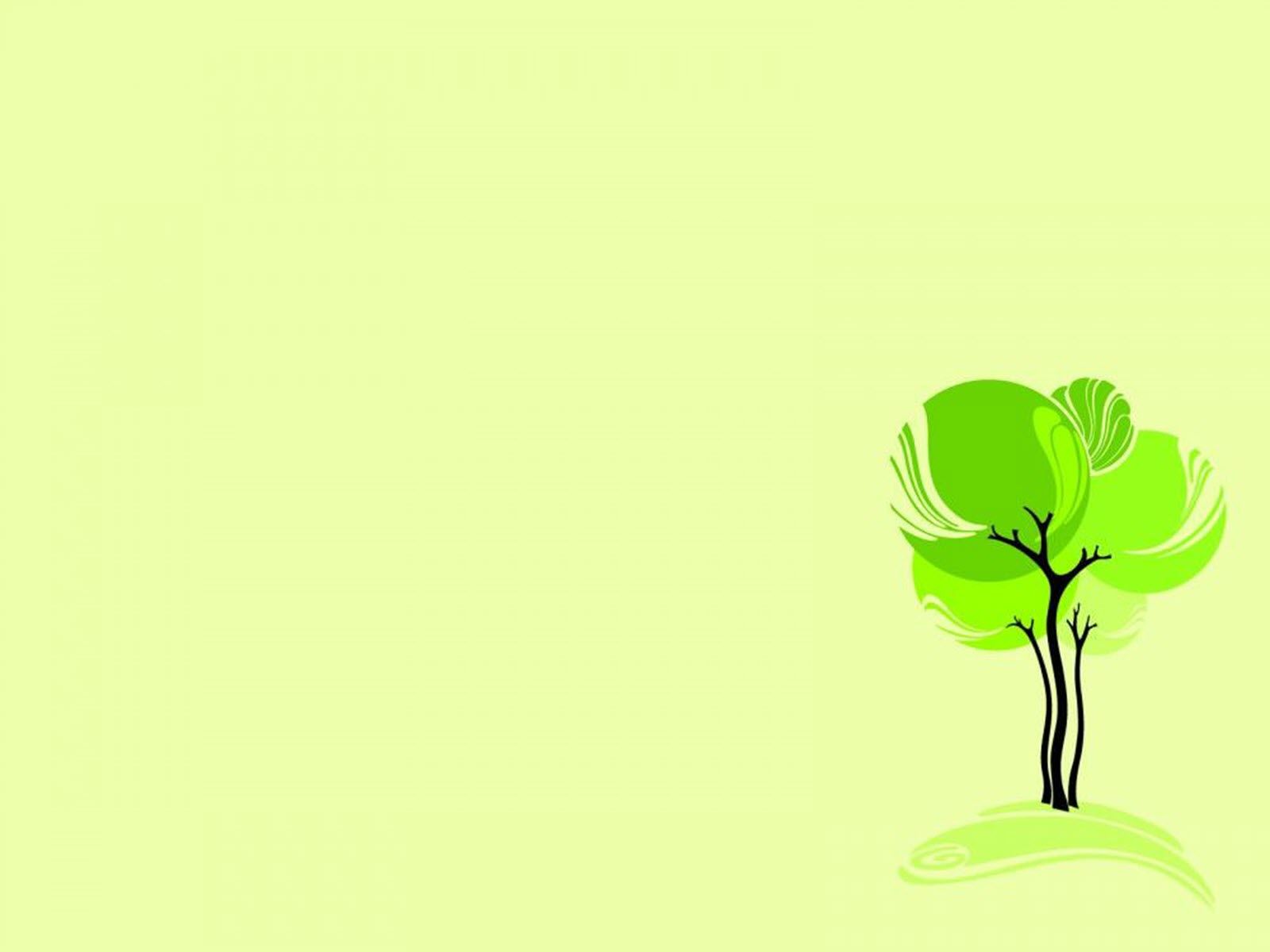 4. Ông tôi thường bảo: “Các cháu phải học
thật giỏi.” Dấu ngoặc kép trong câu trên 
có tác dụng: 

A. Dẫn lời nói trực tiếp nhân vật.
B. Dẫn lời nói gián tiếp nhân vật.
C. Đánh dấu từ được dùng với ý nghĩa 
đặc biệt.
VẼ SƠ ĐỒ TÓM TẮT
Báo hiệu bộ phận đứng sau là lời nói nhân vật.
DẤU HAI CHẤM
Giải thích cho bộ phận đứng trước.
VẼ SƠ ĐỒ TÓM TẮT
Dẫn lời nói trực tiếp nhân vật.
DẤU NGOẶC KÉP
Đánh dấu từ được dùng với ý nghĩa đặc biệt.
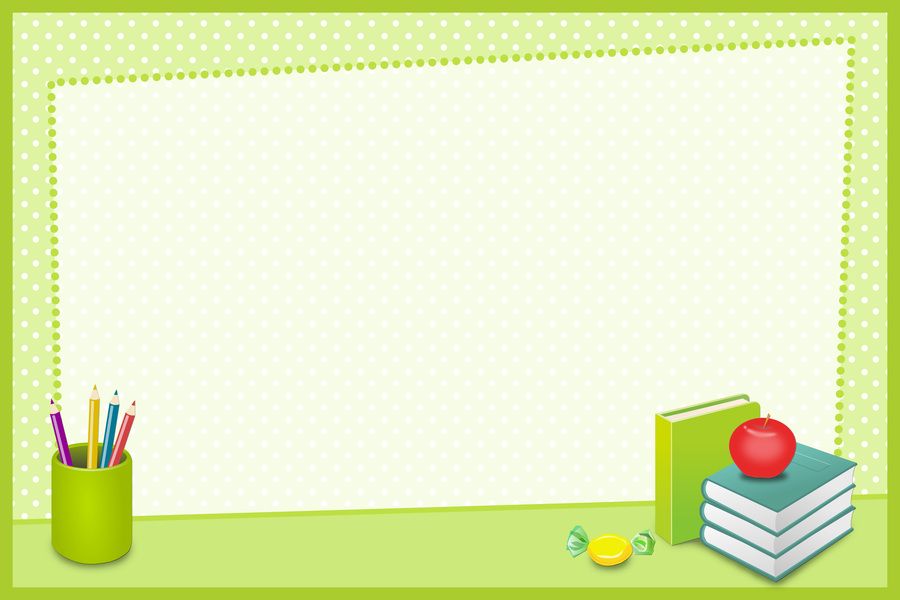 CỦNG CỐ
Em hiểu được điều gì sau mỗi chủ điểm được học?
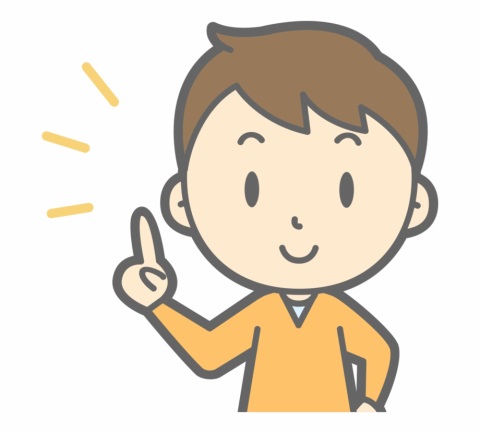 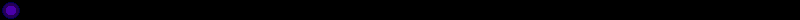 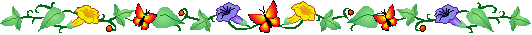 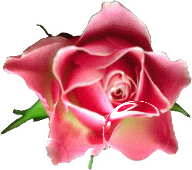 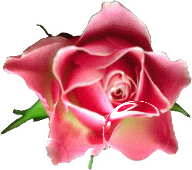 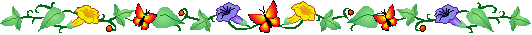 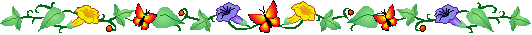 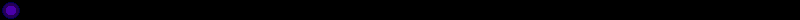 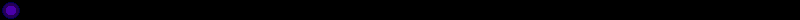 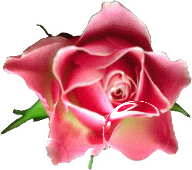 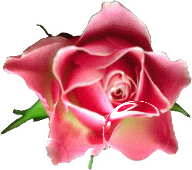 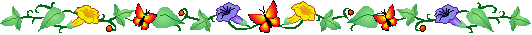 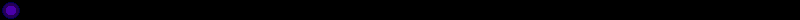 GIỜ HỌC ĐẾN ĐÂY LÀ KẾT THÚC.
CHÚC CÁC EM CHĂM NGOAN, HỌC GIỎI!